Умники и Умницы2010
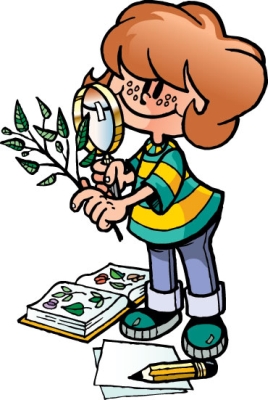 I тур
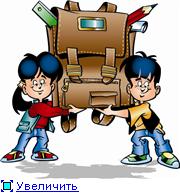 а)
черного
в)
серого
б)
очкового
г)
бурого
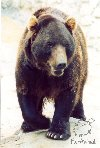 1. Какого медведя не    существует в природе?
в)
а)
к группе ударных
к группе струнных
 смычковых
б)
г)
к группе духовых
к группе электромузыкальных
2. К какой группе музыкальных инструментов относится труба?
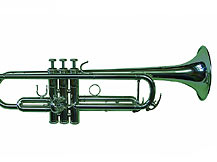 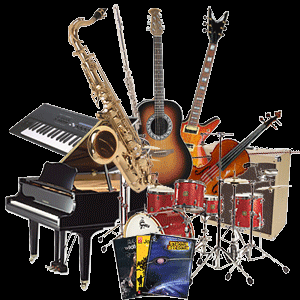 а)
в)
Арарат
Парнас
б)
Олимп
г)
Эверест
3. Священная гора, где находились боги во главе с Зевсом, называлась..
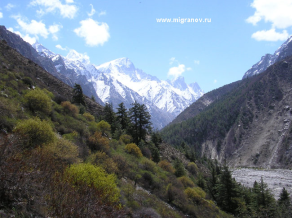 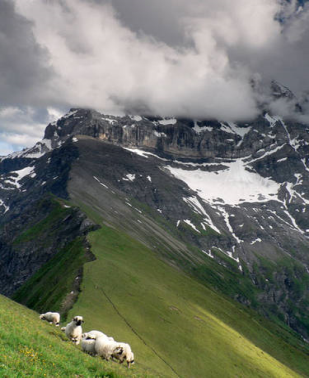 4. Как называется самая маленькая в мире страна?
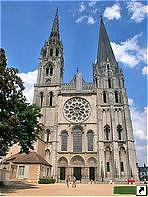 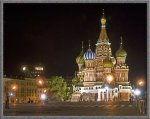 В) Россия
А) Италия
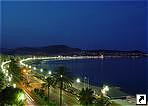 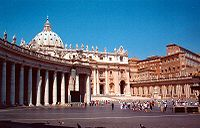 Б) Ватикан
Г) Франция
5. Как называется стихотворное произведение без рифмы
а) Белый стих      
б) Красный стих      
в) Полосатый стих      
г) Черный стих
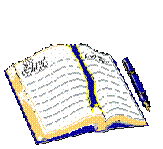 II тур
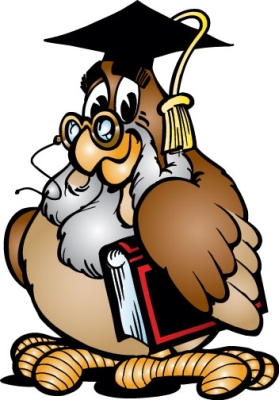 в)
чаем
а)
компотом
б)
квасом
г)
киселем
1. Чем угощал Барбос друга Бобика в сказке Н.Носова «Бобик в гостях у Барбоса»
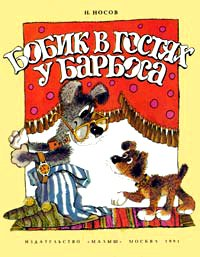 2. Какой из музеев является одним из крупнейшим в России и в мире?
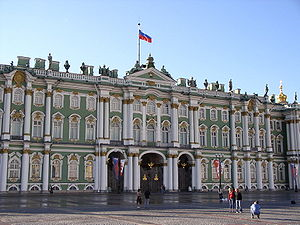 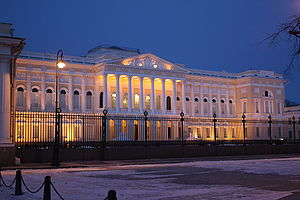 А) Эрмитаж
В) Русский музей
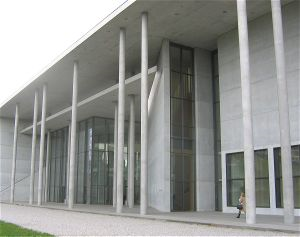 Б) Пинакотека
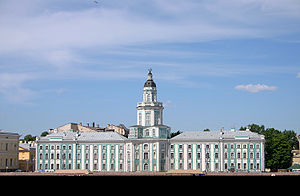 Г) Кунсткамера
а)
белые
в)
черные
б)
серые
г)
спят
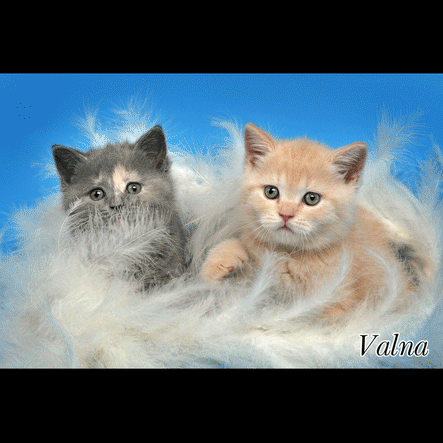 3.Продолжите пословицу: «В темноте все кошки…»
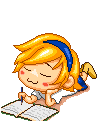 а)
в)
эпиграф
сюжет
б)
г)
оглавление
эпилог
4. Как называется последовательность событий в произведении?
а)
в)
Ярослав
Олег
б)
Владимир
г)
Иван
5. Назовите князя, который крестил Русь?
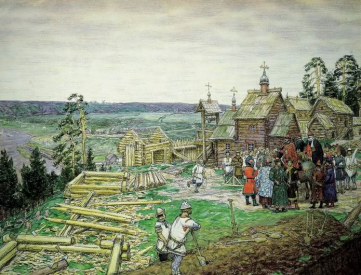 III тур
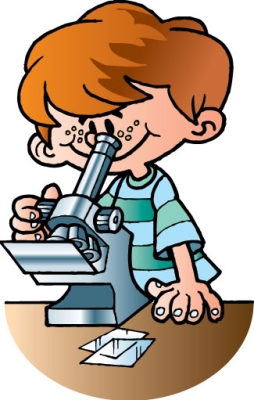 в)
а)
секвойя
персик
б)
сандал
г)
айва
1. Как называется дерево, произрастающее в Индии и имеющее очень душистую древесину?
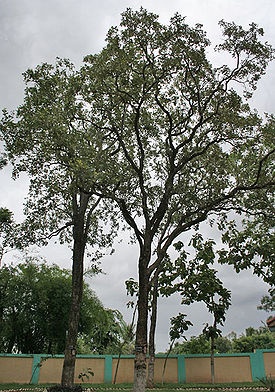 а)
орлов
в)
воробьев
б)
голубей
г)
синиц
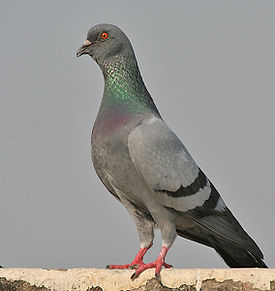 2. Каких птиц называют сизарями?
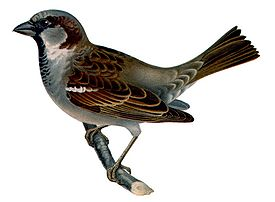 3. Этот писатель создал огромное множество литературных произведений о жизни животных, являлся иллюстратором  своих и других произведений.
В)
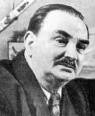 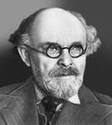 А)
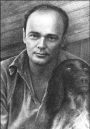 Г)
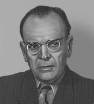 Б)
БИАНКИ
ПРИШВИН
ПАУСТОВСКИЙ
ЧАРУШИН
в)
фразеология
а)
морфология
г)
б)
фонетика
лексика
4. Раздел в русском языке, который изучает части речи
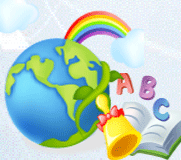 в)
живописью
а)
оперой
г)
б)
карнавалом
балетом
5. Чем знаменита Бразилия?
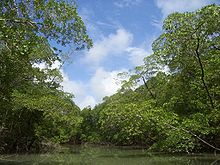 Финал
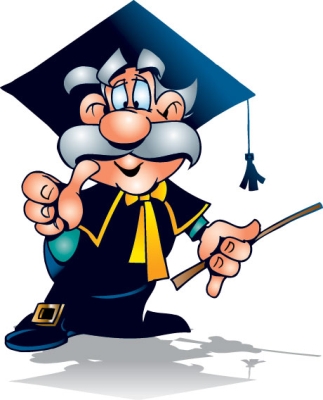 Выбери себе раздел и попытайся за минуту ответить  на 18 вопросов!!!
«Растительная жизнь»
«Братья наши меньшие»
«Сказочные животные»
«Калейдоскоп»
«Угадай – ка!»
«Музыка»
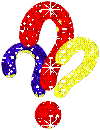